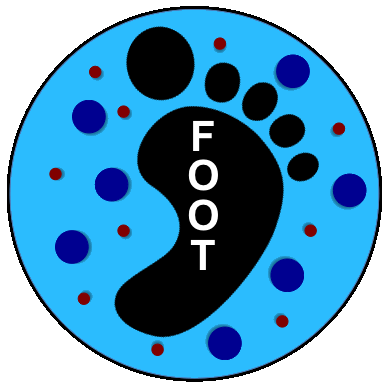 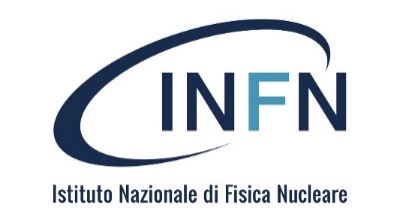 An Update on the FOOT ExperimentProgramma anni futuriRichieste 2025Sblocchi SJ
M. Villa (INFN Bologna)
05 September 2024
The FOOT Collaboration (2025)
93+6 Authors, 33+2 Institutions
	Italy, France, Germany, Japan, Cuba, +India
3 Continents  (Europe, Asia, America)
INFN: 
12 units (Ba, Bo, LNF, LNGS, Mi, Na, Pg, Pi, Rm1, Rm2, TIFPA, To)
66 researchers & 13 technologists
28.9 FTE (25.5 researchers, 3.4 technologists)
2025:
LNGS : Preparation/development of nuclear emulsions
Calicut University (Kerala, India): participation to the analysis  					(MAECI  - mobility of researchers)
2
Data taking campaigns already performed
3
Vertex & Inner tracker – CNAO 2023
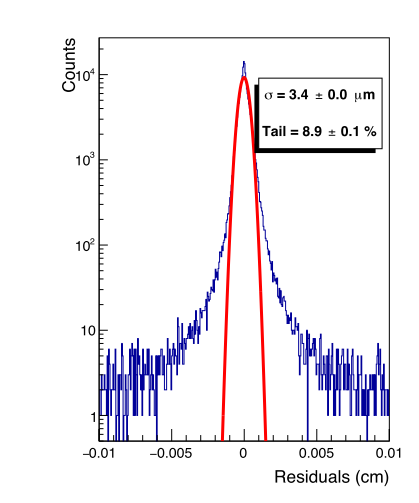 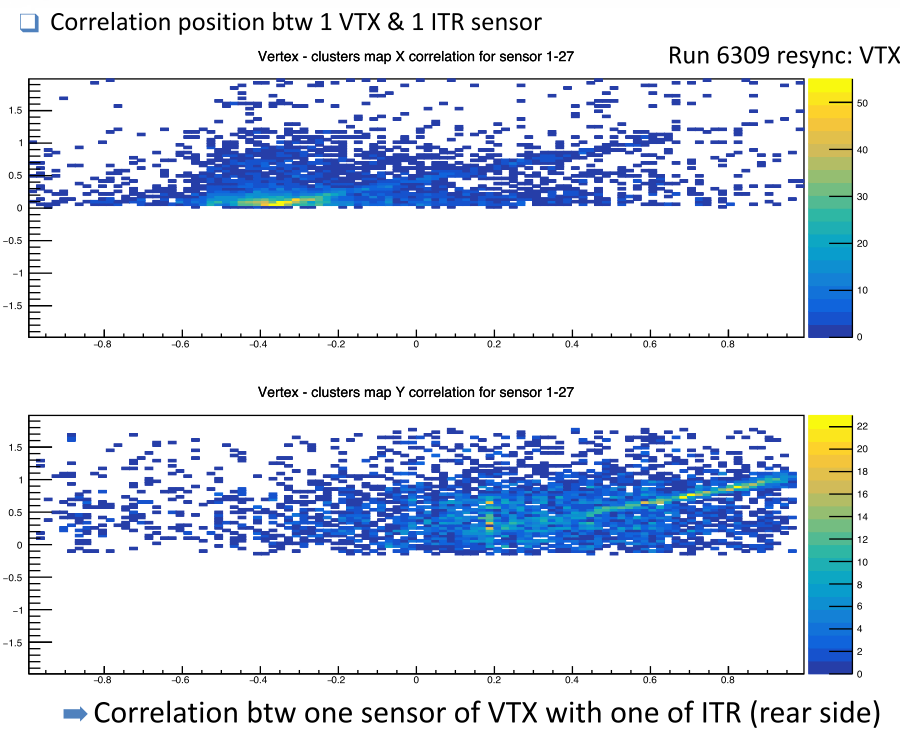 Vertex spatial resolutions
4
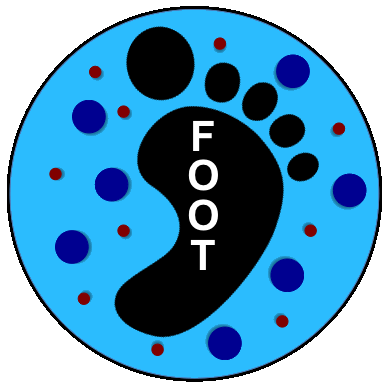 Magnet and Intermediate Tracker!
BTF test
CNAO set-up
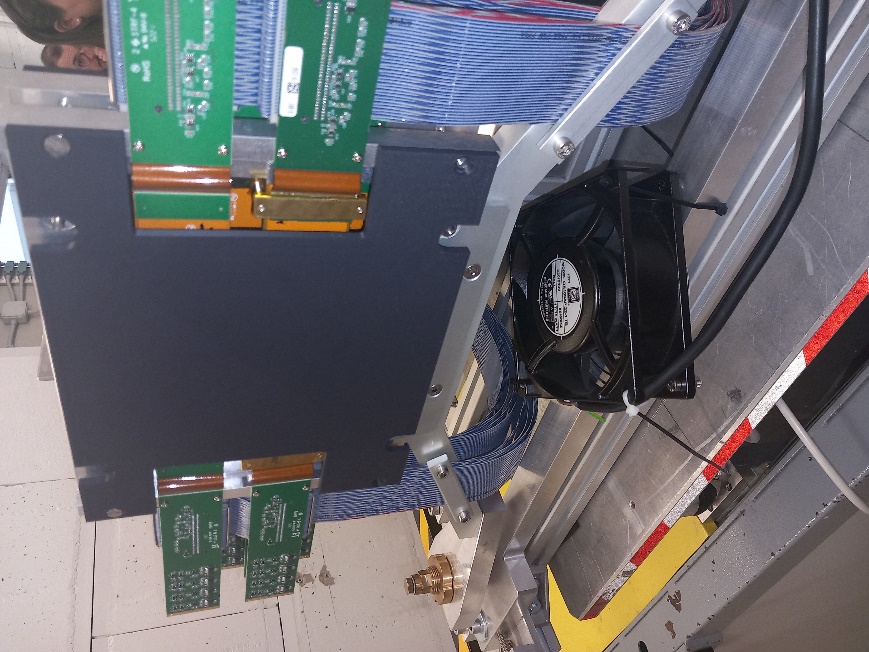 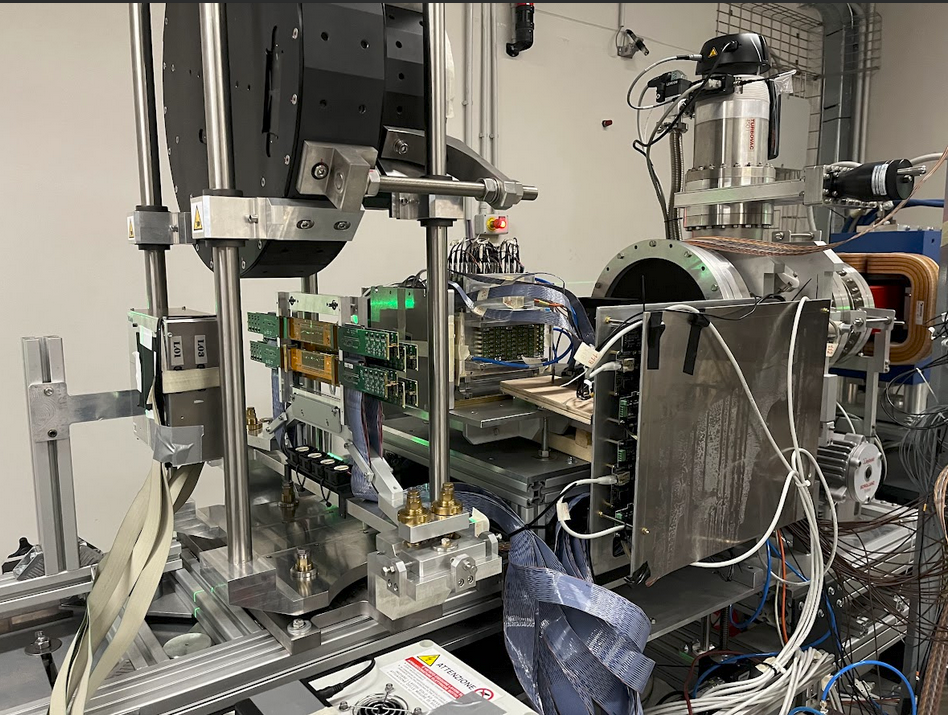 LNF measurements.3D mechanical and magnetic model
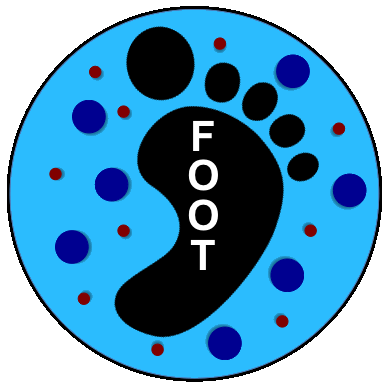 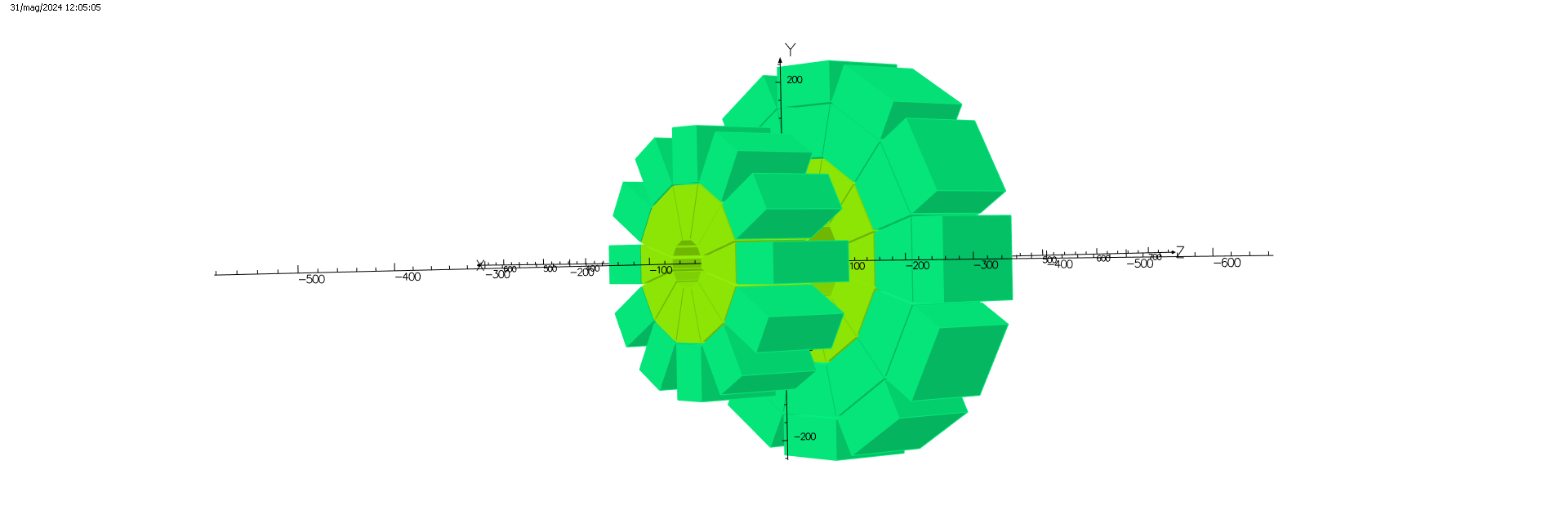 Needed several iteration to get the real «as built»
Several tests for different «real positions» of M1 & M2
Permanent magnets BH curves from producer.
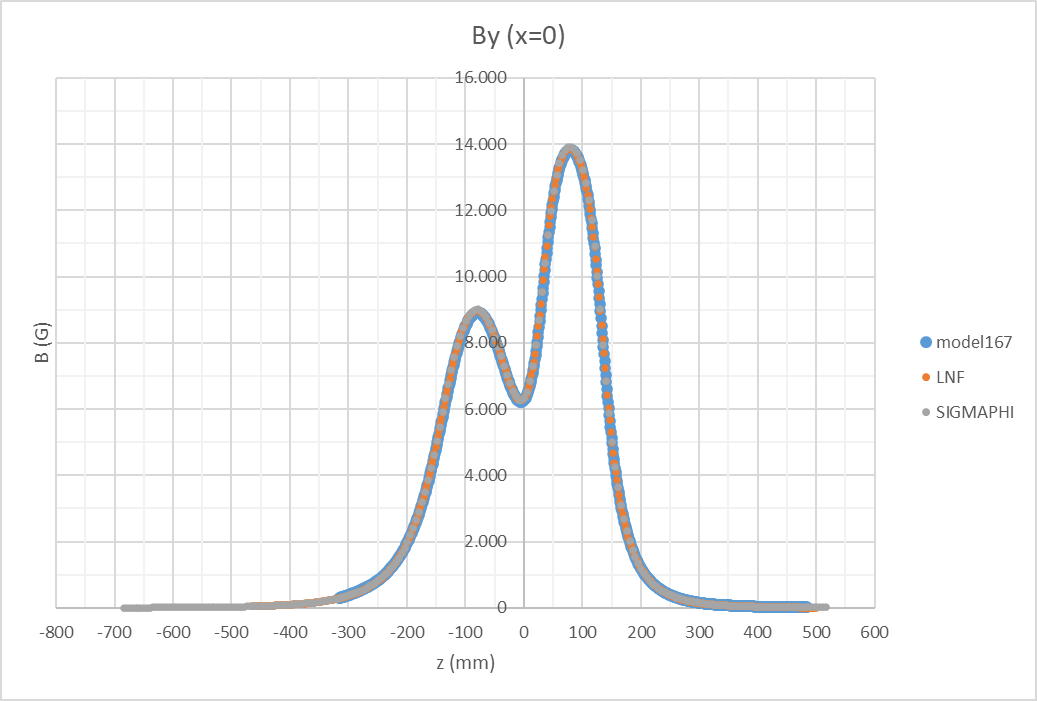 Max 2% disagreement.

<0.5% at B max
6
MSD status
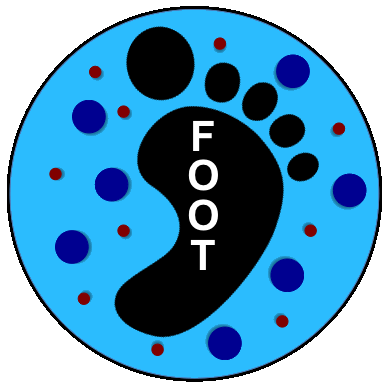 A lot of effort to understand well the detector. W.r.t. the starting condition:
Changes in firmware to reduce induced noise in the strips
Optimized tracking of the pedestals (that might vary in a run)
Updated definition of hit clusters with two thresholds (Seed, signal)
Optimized spatial reconstruction, taking into account the eta-dependence
Energy deposition calibrated w.r.t. the eta-dependence
Checked all the samples from GSI 2021 to CNAO 2023
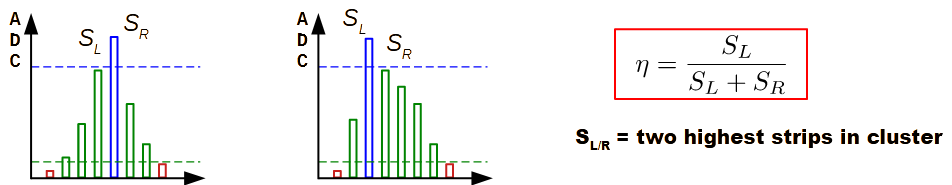 7
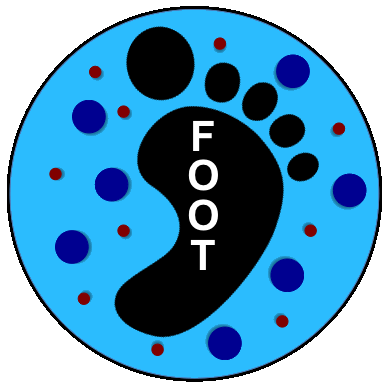 η correction: application to the energy release
Apply η-correction → Sensor response correctly flattened!!
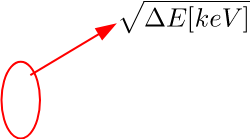 16O @ 400 MeV/u
5mm C target
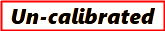 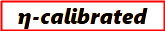 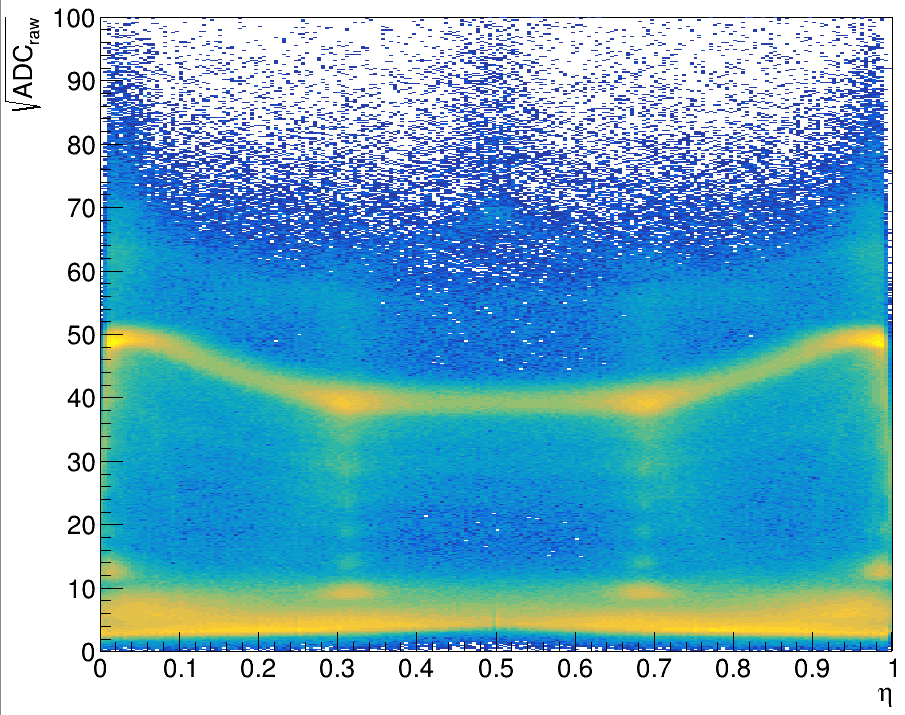 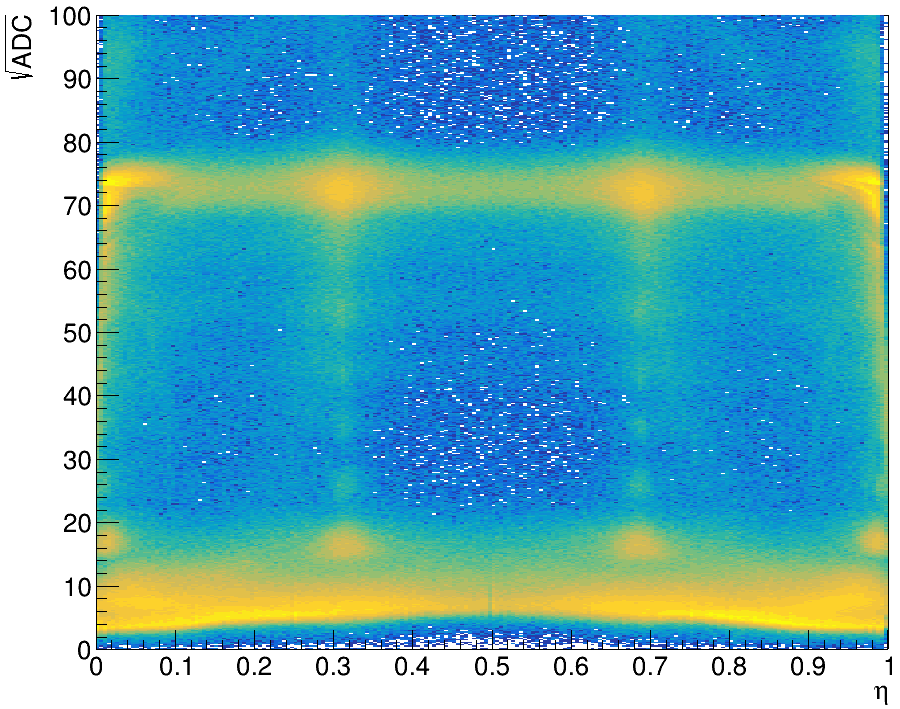 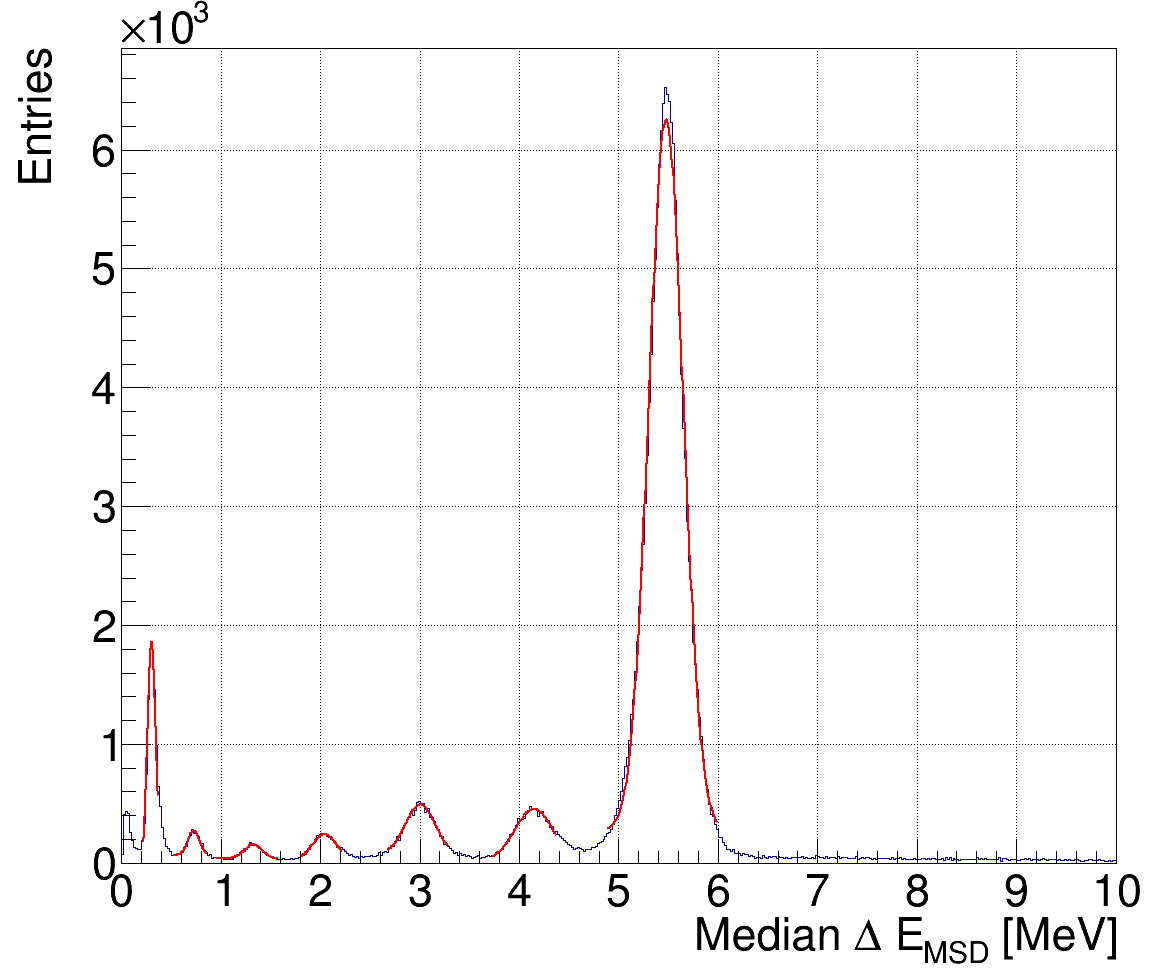 16O
16O
C
16O
He
He
Be
C
N
Li
B
In-flight interations can be well identified if they happens after MSD
8
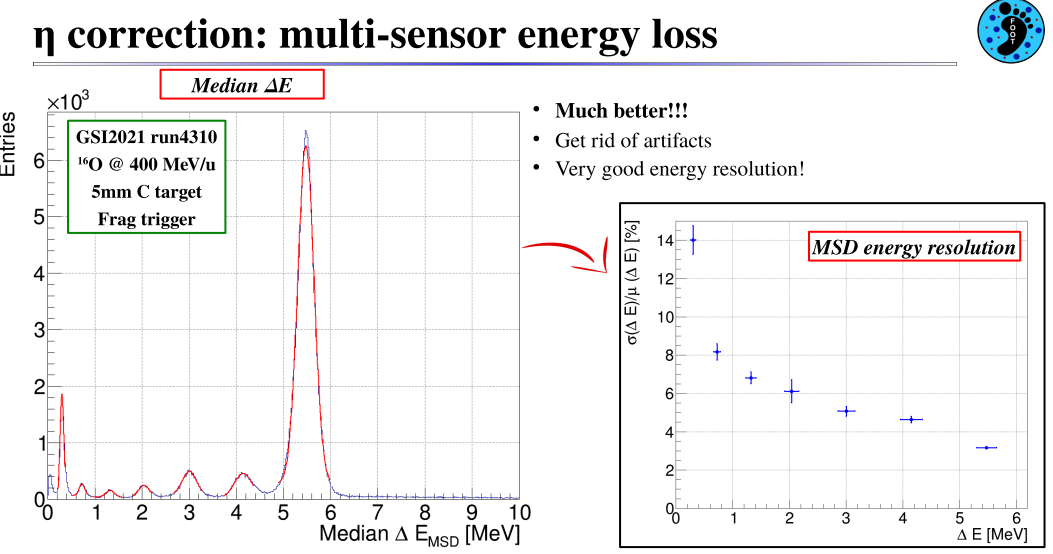 9
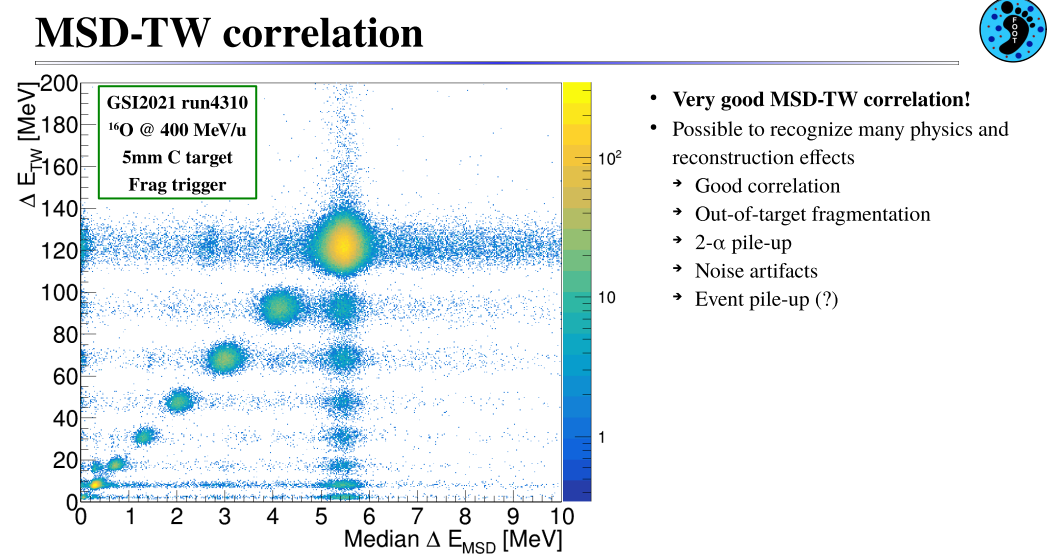 10
TOF Wall – Energy calibration – CNAO 2023
Routine calibration at each data taking: check of timings and energy deposits
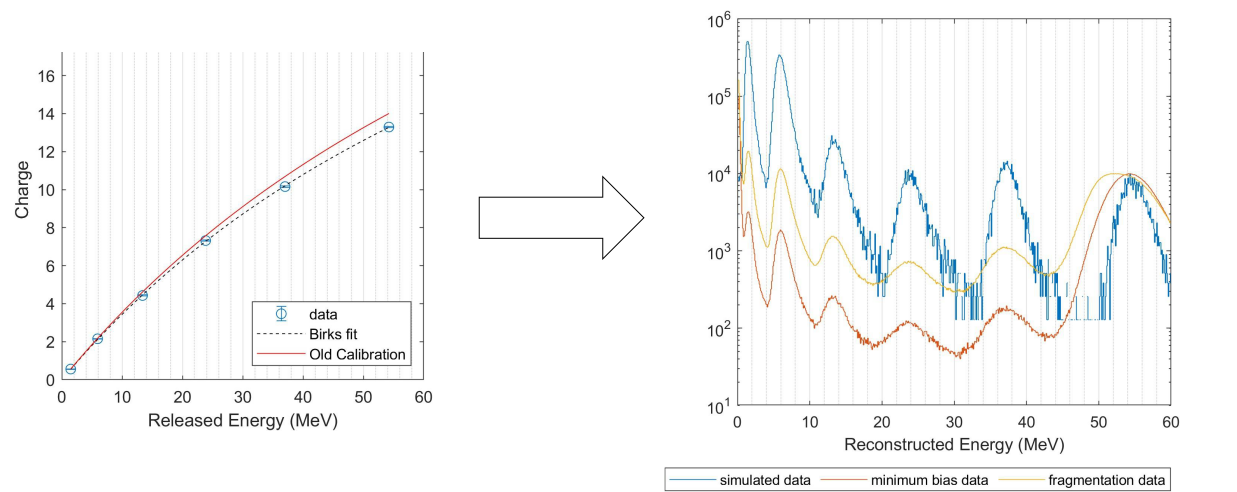 11
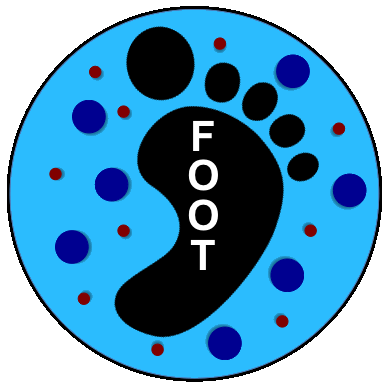 Calorimeter calibration
Set-up almost completed
Module holding mechanics to be substituted
HIT2022: few modules calibrated with p, He, C, O
CNAO2023: all modules calibrated with p &  C
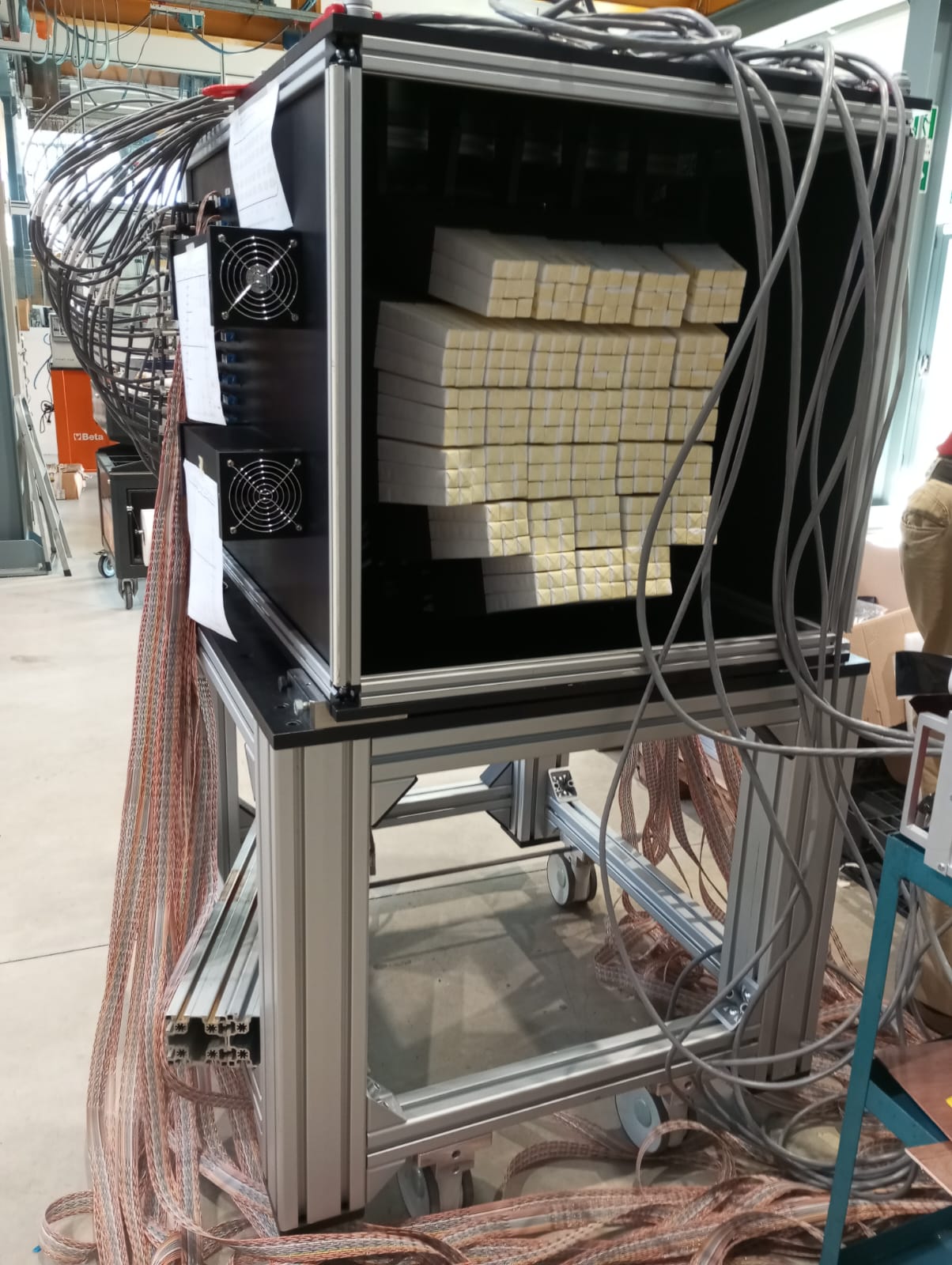 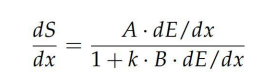 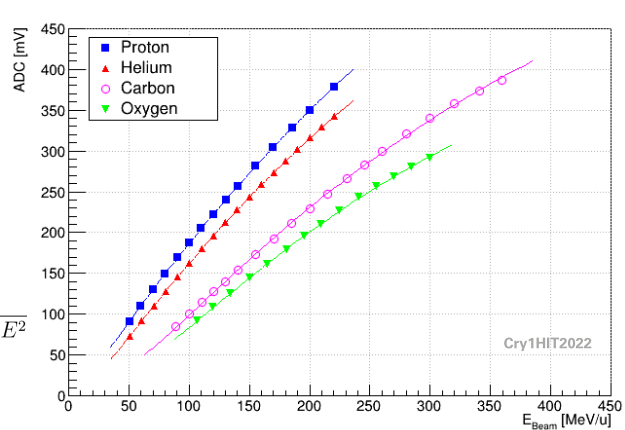 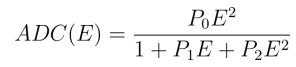 12
Charge dependence of the parametrization
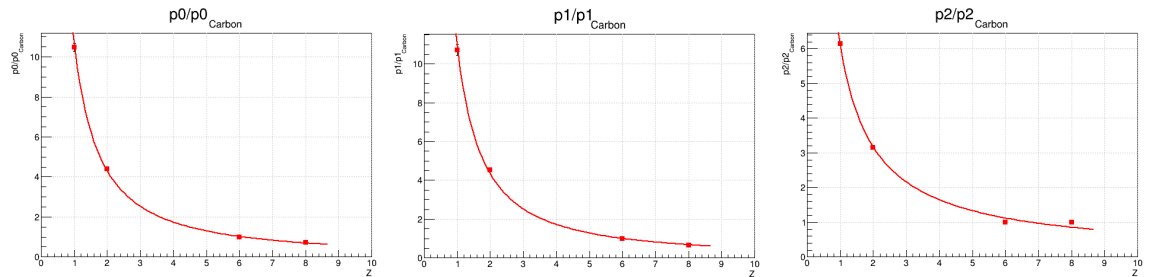 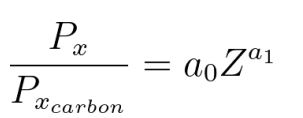 HIT 2022
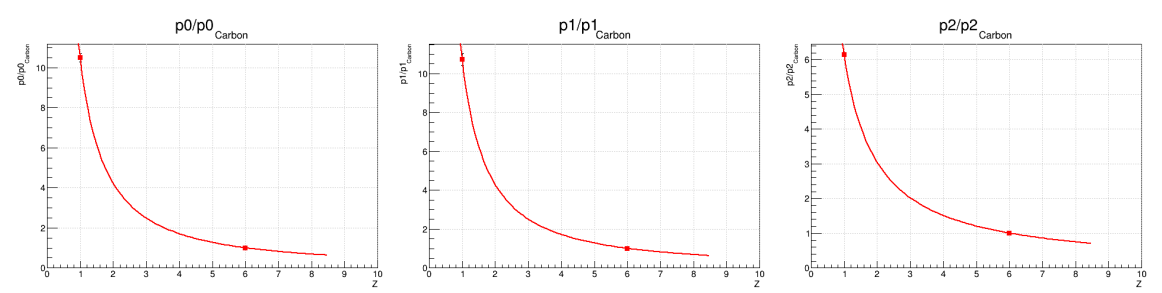 CNAO 2023
13
GSI 2021 analysis – electronic set-up – 16O+C, 400 MeV/n
Few detector elements: SC, BM, TW  (no VTX, ITR, MSD, CALO)
«high» background from in-flight interactions
Full analysis chain; MC closure test OK; 
Efficiencies validated for each detector
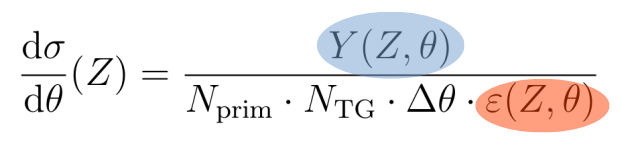 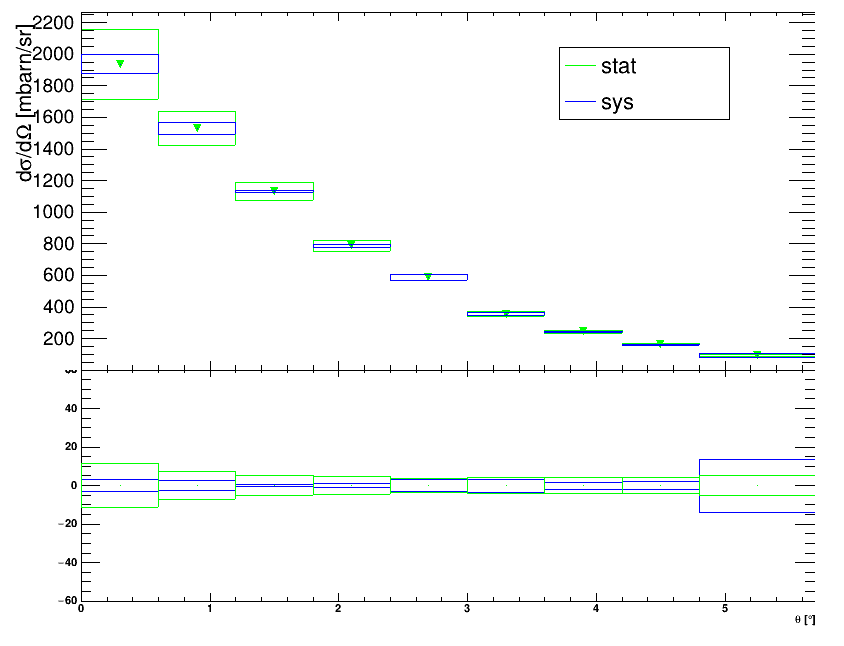 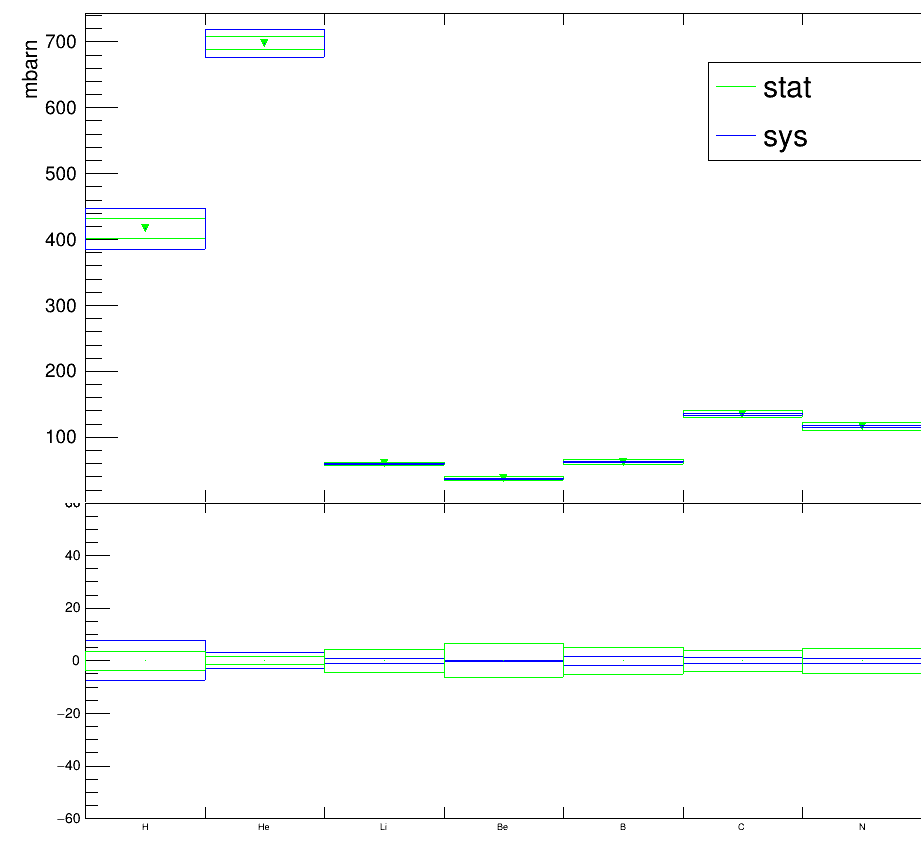 He
He   Li    Be    B     C    N
H
1         2        3         4        5   θ [°]
14
GSI 2021 analysis –
 electronic set-up – 
16O+C2H4, 400 MeV/n
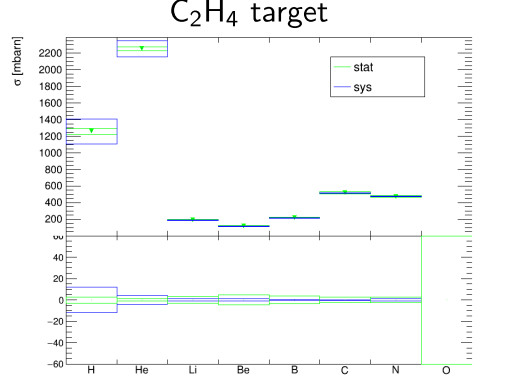 Ongoing analysis of C2H4
Preliminary results
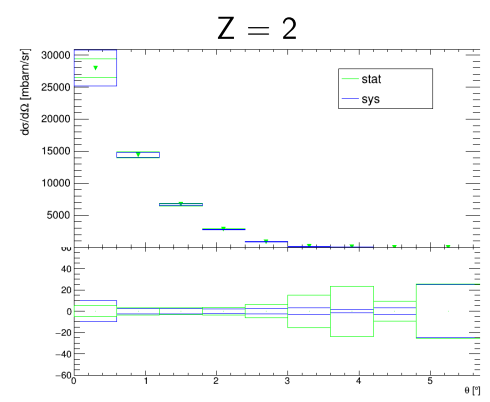 He  Li  Be   B   C   N
H
He
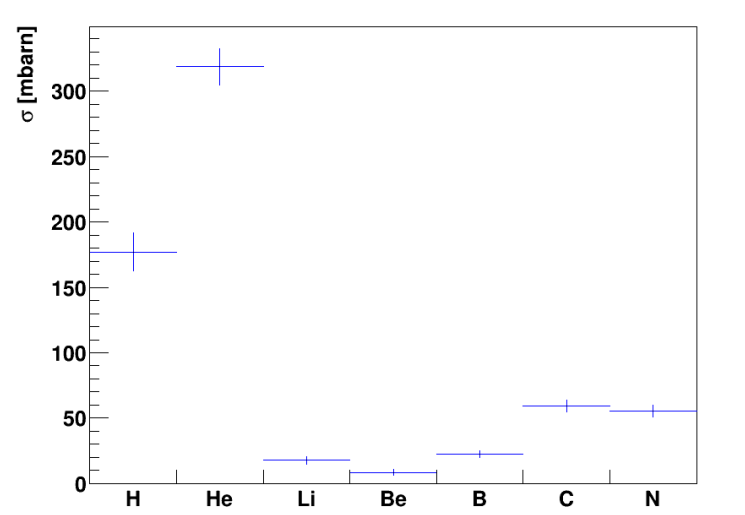 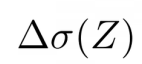 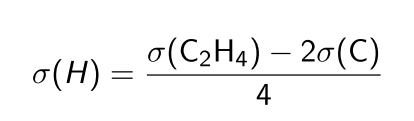 1      2       3      4      5   θ [°]
15
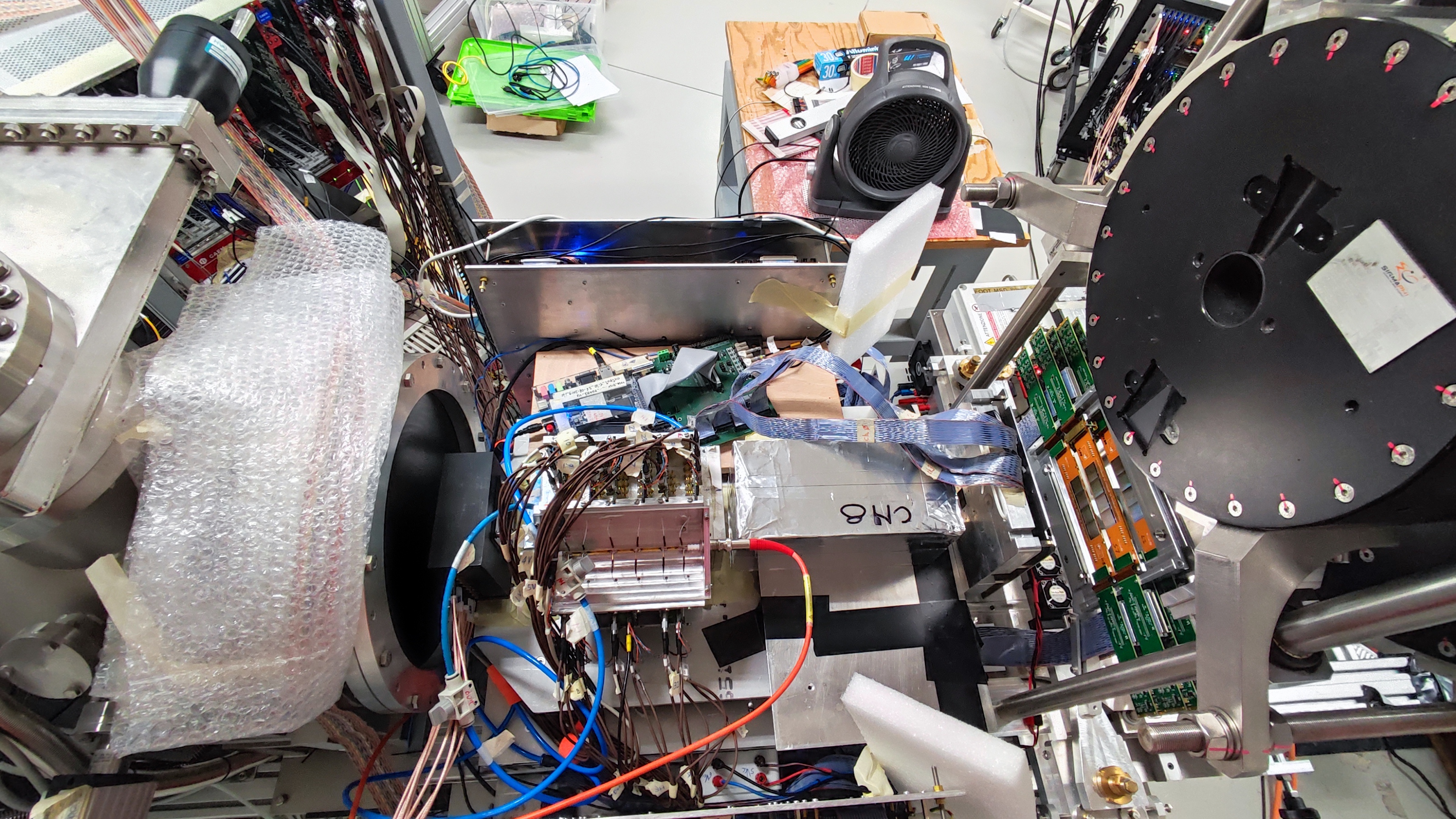 Emulsion film
Lexan
Tungsten
Emulsions: data analysis and cross section measurement
Tungsten
C (C2H4) layer
Lead
BM
SC
ECC
BEAM →
Analysis of 16O @ 200 MeV/n on C and C2H4 targets almost completed: 
Improvements in data-driven effects added on Monte Carlo reconstruction (background, misalignments, local distortion due to chemical development…)
Evaluation of total and reaction cross sections
Evaluation of systematics effects by data-driven methods
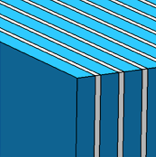 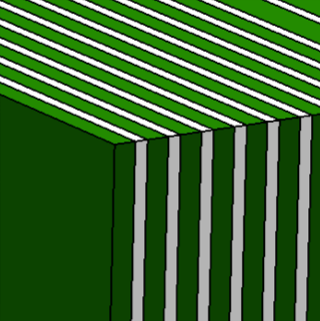 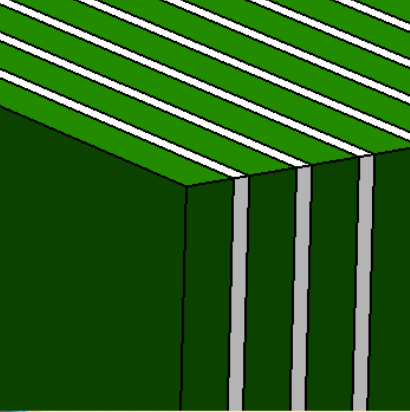 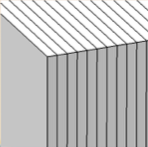 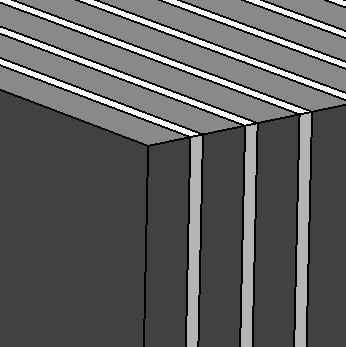 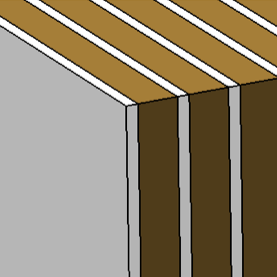 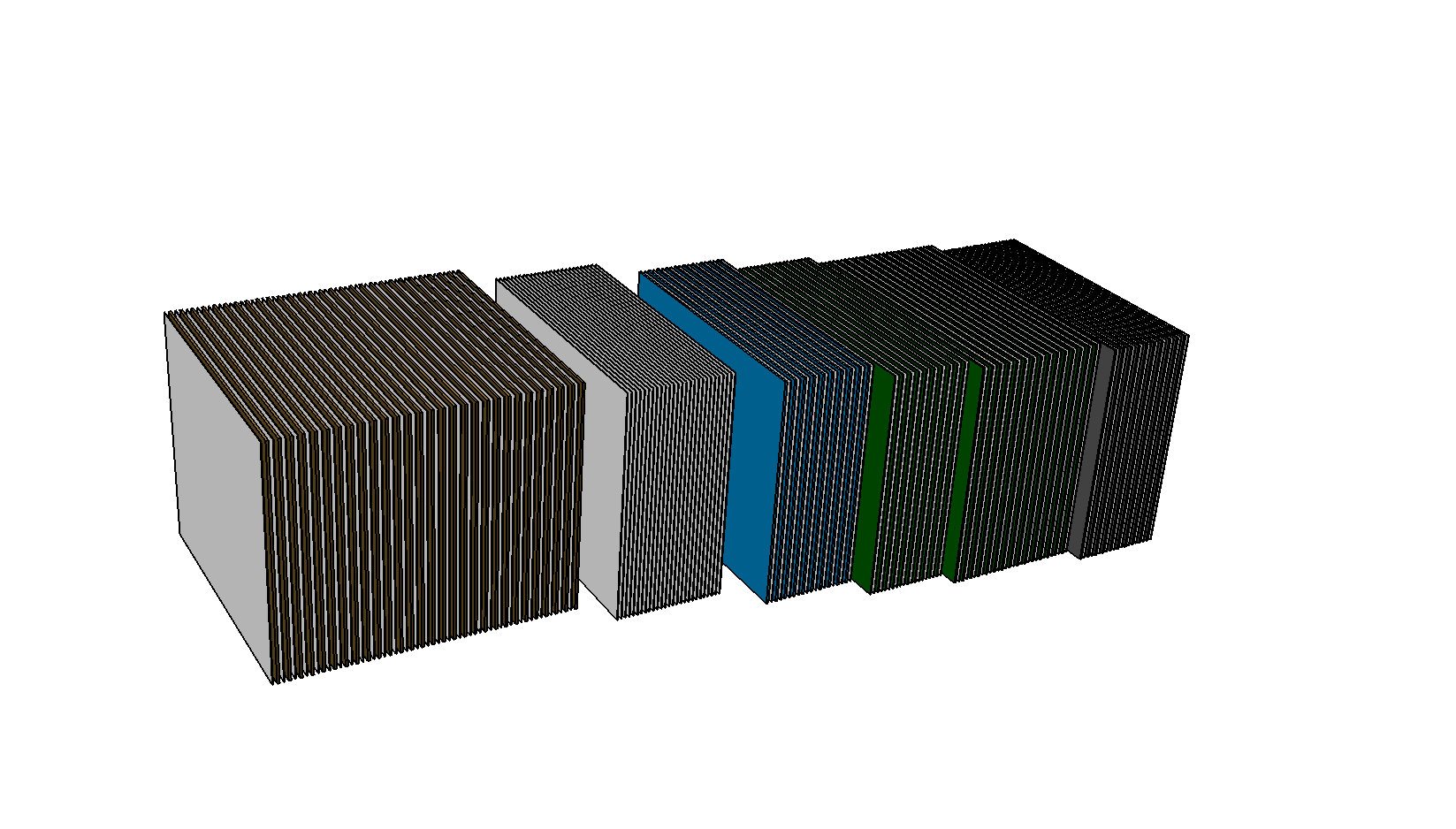 Paper on cross section measurements with16O at 200 MeV/n on C, C2H4 and H in preparation
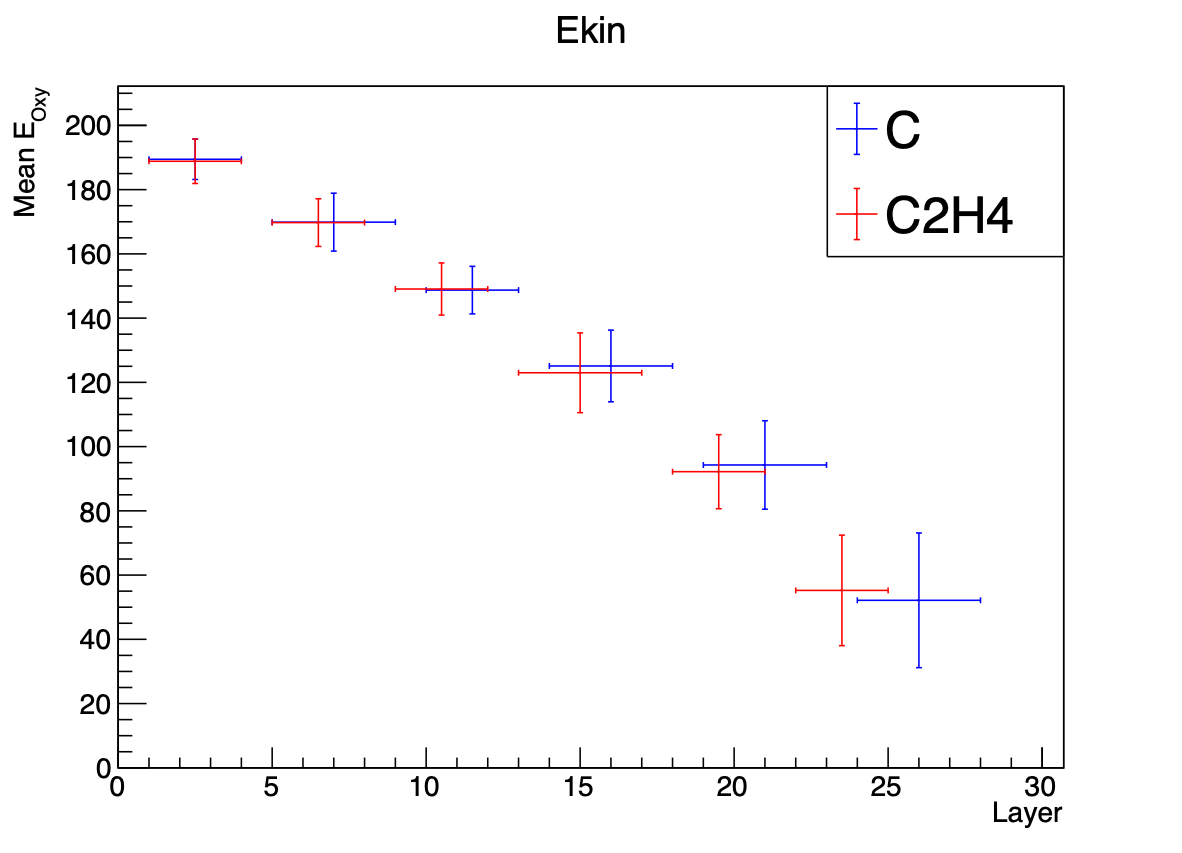 Beam
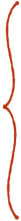 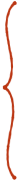 One beam energy, but
interactions at several energies…
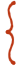 S3: Momentum
S2: Charge identification
S1: Vertexing
Integrated cross section H
Total production cross section
Total reaction cross section
PRELIMINARY
PRELIMINARY
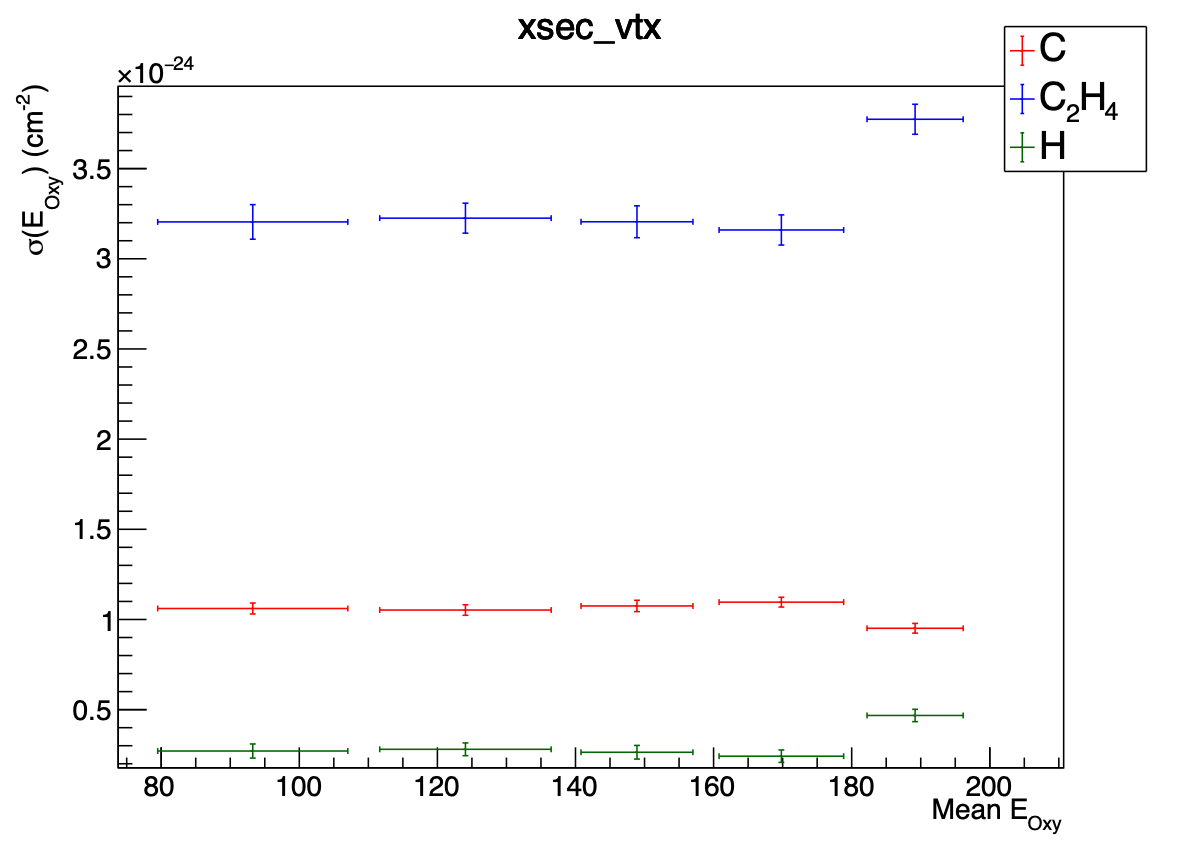 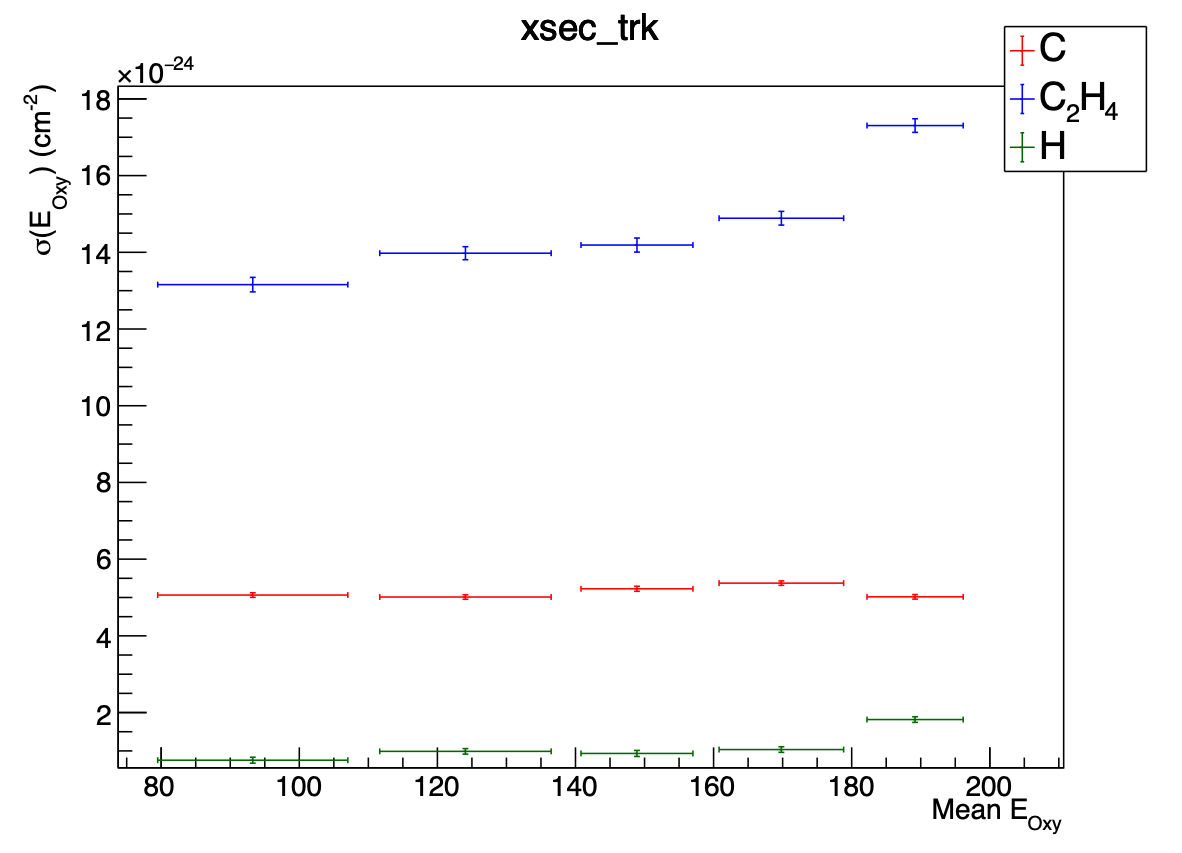 17
Publications and papers in preparation (emulsions)
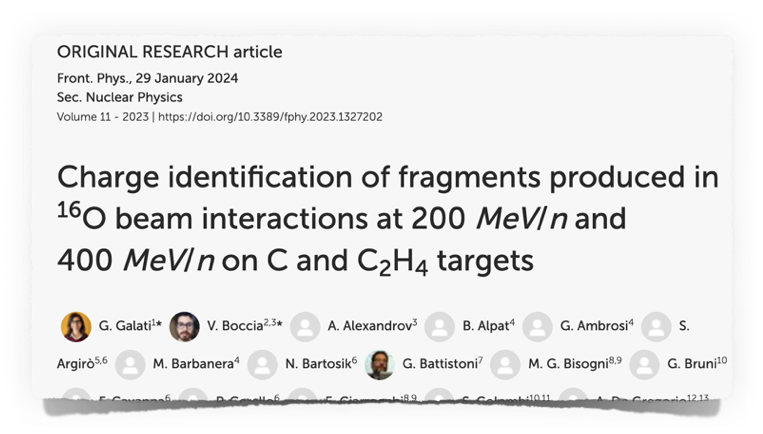 Paper published on Charge identification of fragments produced in 16O at 200 MeV/n and 400 MeV/n on C and C2H4 targets
doi.org/10.3389/fphy.2023.1327202
Paper on cross section measurements with16O at 200 MeV/n on C, C2H4 and H in preparation
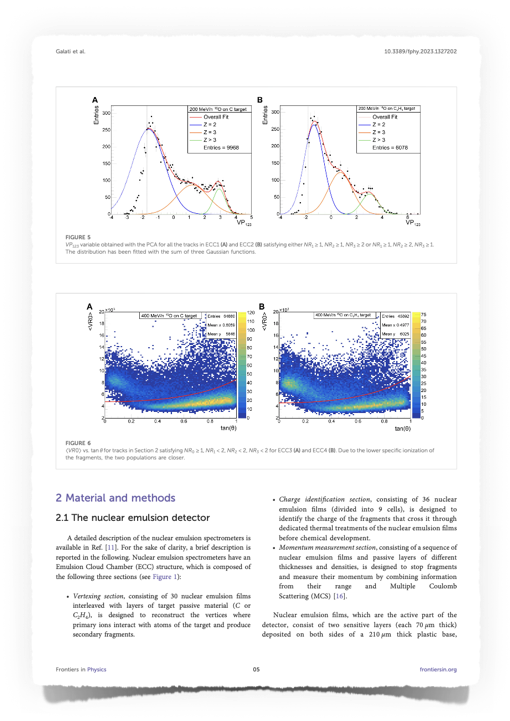 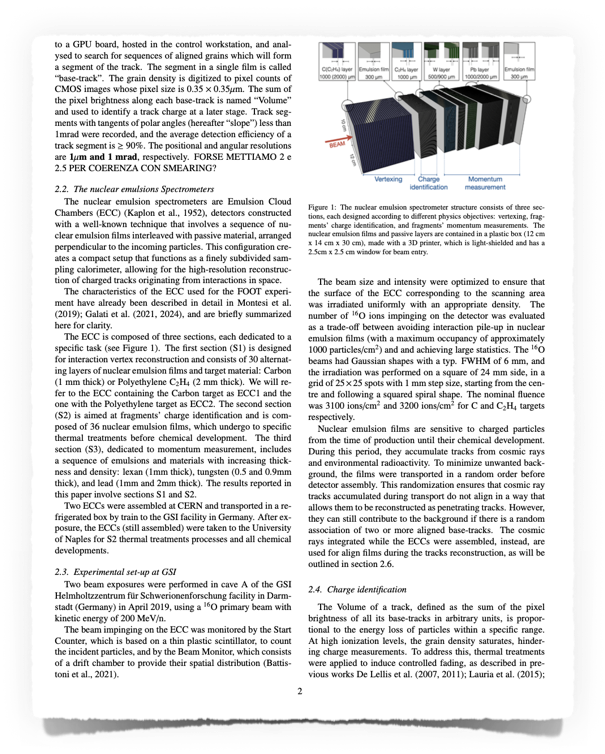 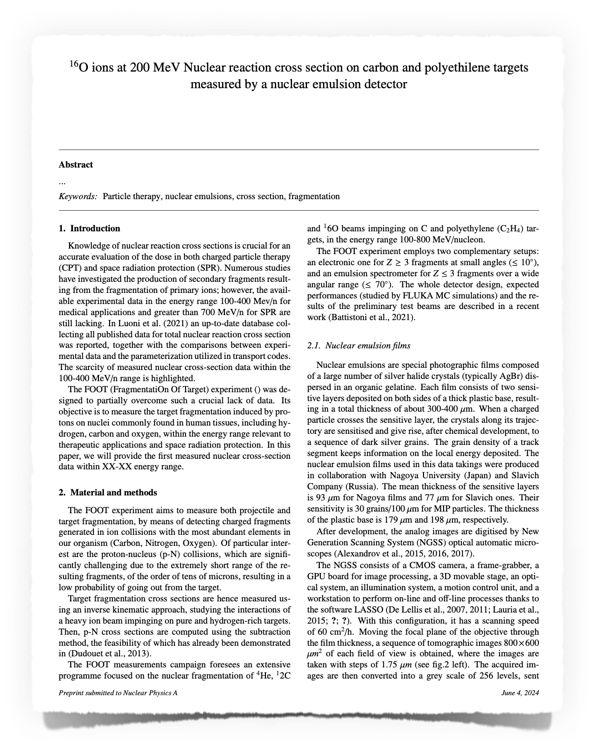 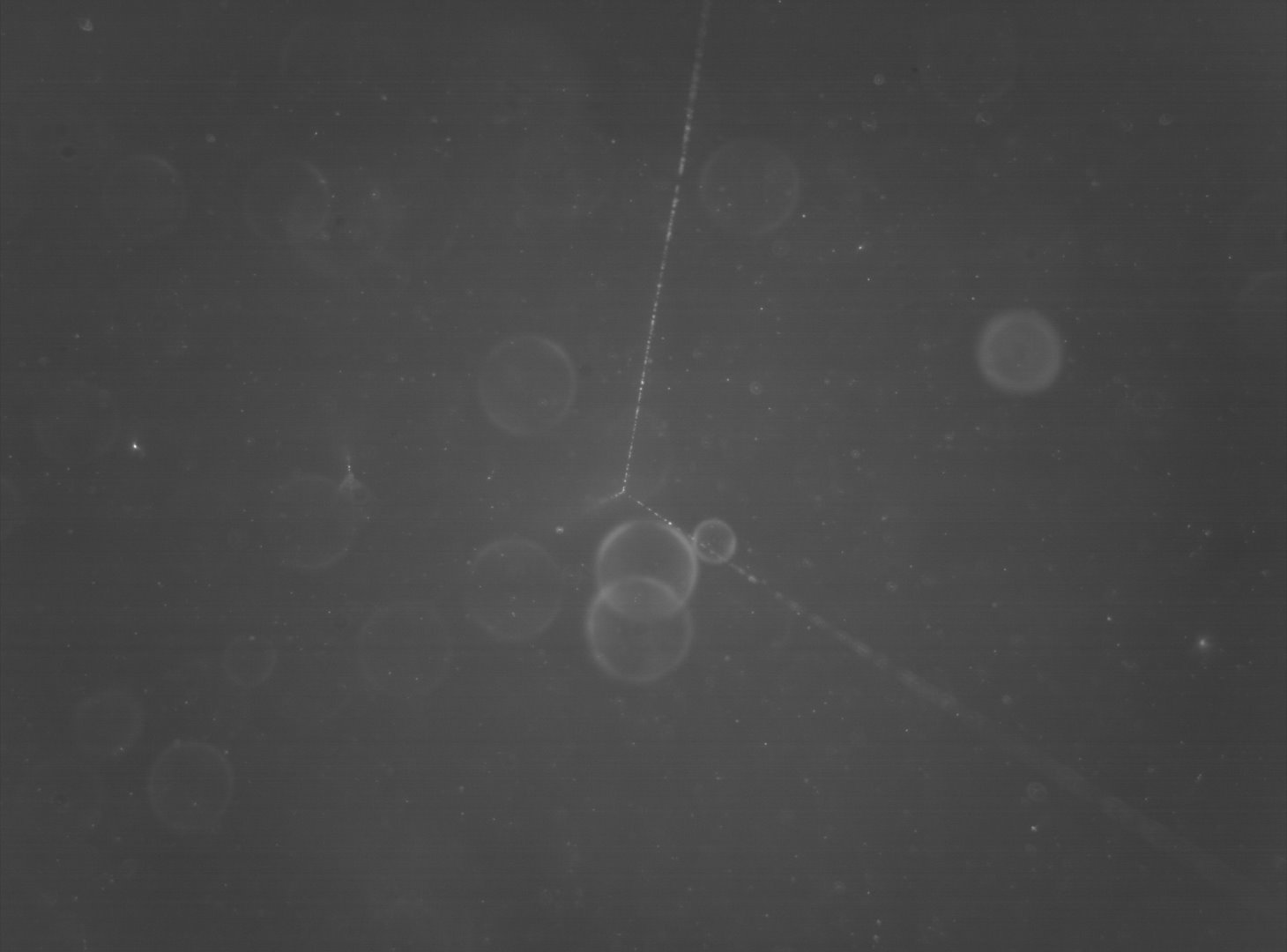 NIT emulsions first results
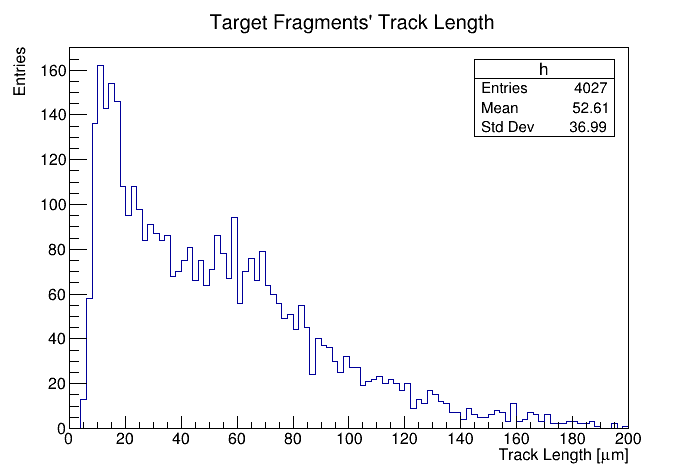 Access to the direct kinematics of p+C fragmentation cross sections 
All the emulsions from the Pilot test have been scanned with the fast optical microscope
Developed a strategy to identify target fragmentation events: more than 1500 events reconstructed so far
Proton
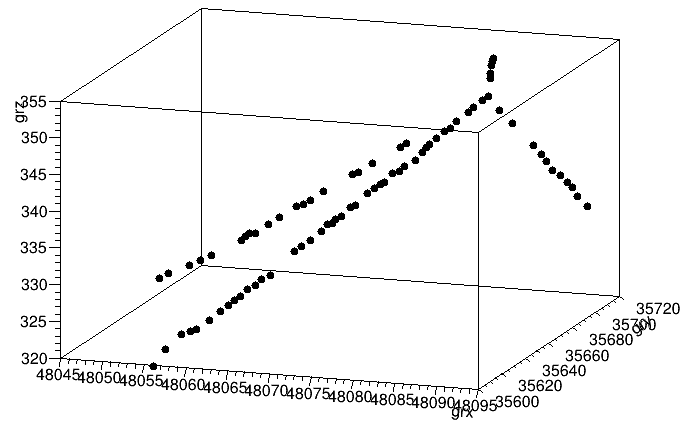 3D displays of reconstructed events
Developments/problems:

Improved optics for the scanning microscopes
Tracks and interactions are clearly seen
Vertices can be easily reconstructed
Impinging proton track is weak
Emulsion preparation and development to be studied carefully
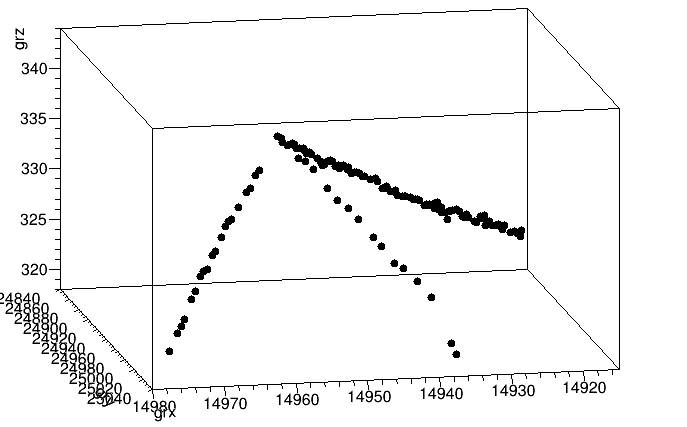 Proton
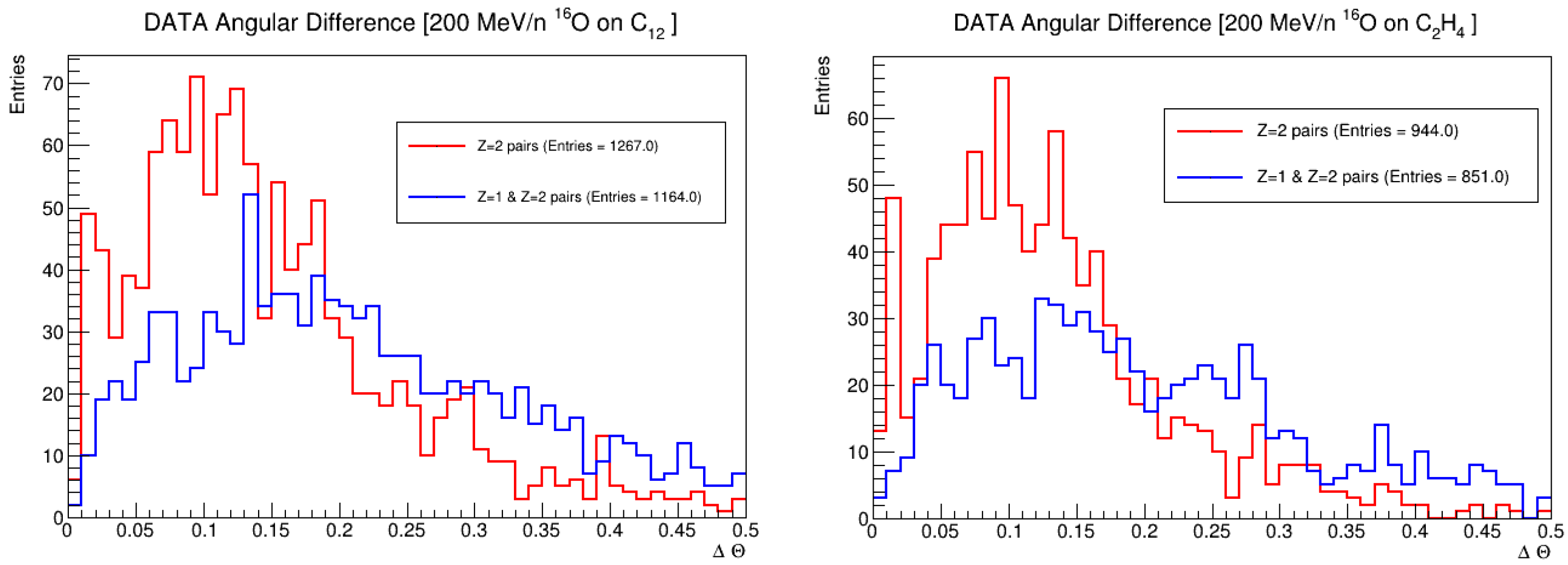 Future: 2025-2027
- At the moment there is no portable competing experiment with FOOT  no external improvements on cross section measurements.
- We are still working towards differential cross sections for hadrontherapy
- C+C, C+C2H4, O+C, O+C2H4 in different conditions at Ekin < 400 MeV/n
A lot of interest also for higher energies for radioprotection (O+C, O+C2H4 at > 500 MeV/n)
At CNAO there is a broad interest on 4He: both for therapy and for diagnostics
Far Future (>2027)
- O-O cross section (for space radioprotection) and Ca+C cross sections (for hadrontherapy) are also very interesting in their fields
21
Foreseen data taking campaigns
22
Richieste finanziarie 2025
Storico richieste:  2017: 274 k€,  2018: 815k€,   2019: 868 k€,   2020: 545 k€,   2021: 389 k€
		2022: 434 k€, 2023: 317 k€, 2024: 286 k€
23
Algoritmo missioni
Viaggio ITA (AR): 220€, viaggio EU (AR): 440€
Giorno ITA, giorno EU: 180€
2 Meeting di collaborazione ITA (per molti)
Presa dati 1-4 persone per sede
Trasporti per BO, LNF, MI, PI, TO    (>1 m3, >200 kg, sicurezza)
24
Richieste consumo 2025
25
Richieste addizionali & sblocchi
Nessuna richiesta addizionale!  In caso di necessità ci aiuteremo tra le sezioni
Prossime prese dati: CNAO – Novembre 2024 – (+BTF prenotata per fine novembre)
SJ totali: 70 k€ - Richieste sblocco 48 k€, restituzione di 22 k€
26
Milestones
27
Grazie per l’attenzione!
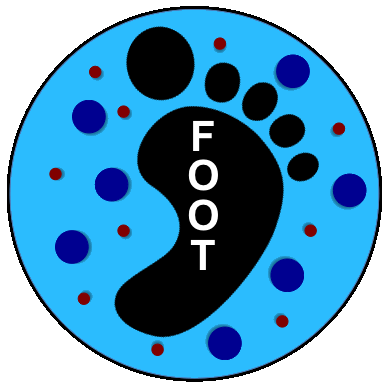 28